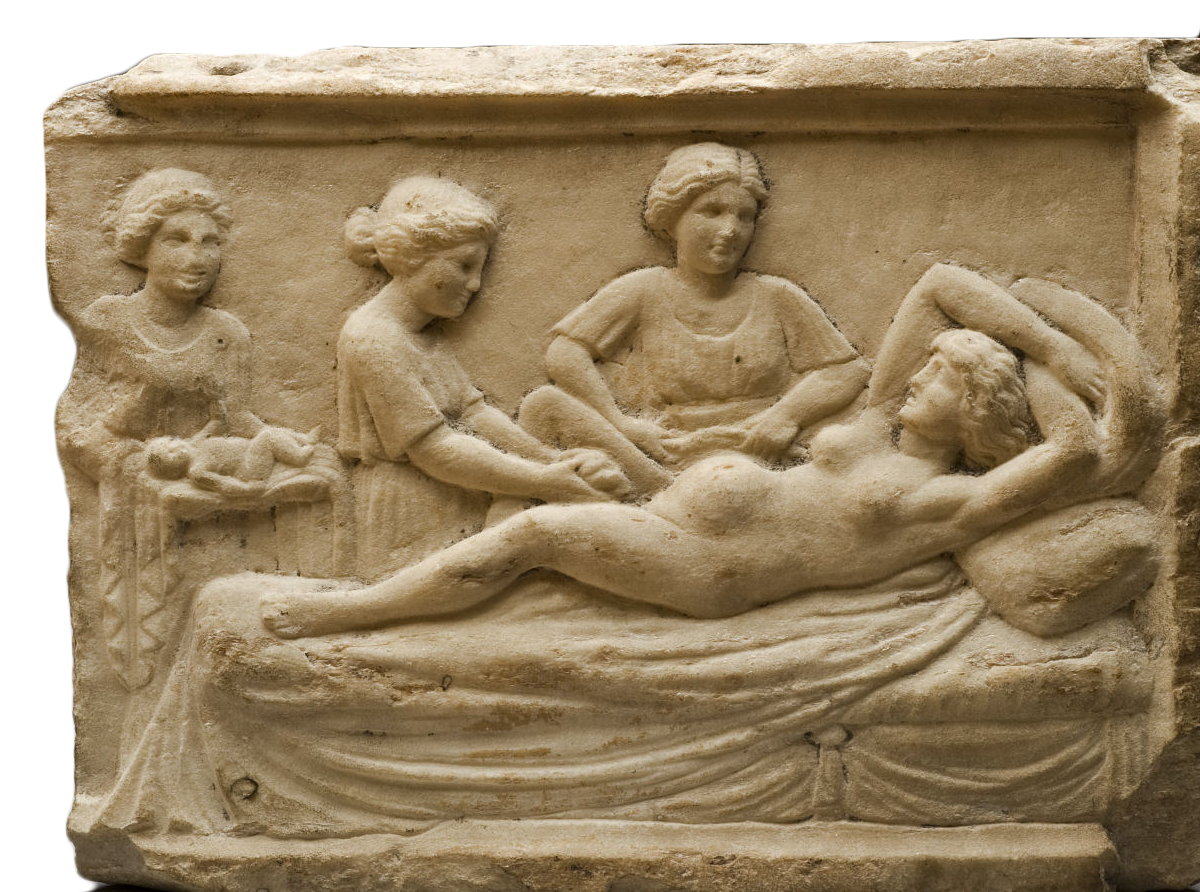 Д.м.н., проф. Буштырева И. О.
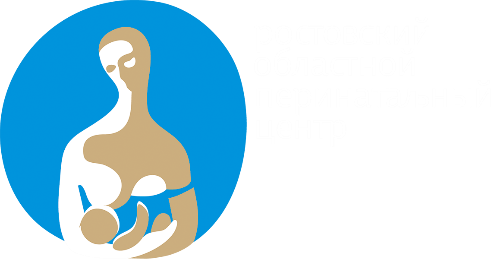 Матери Near Miss
ПОВЕЗЛО ИЛИ ВСЕ ТОЛЬКО НАЧИНАЕТСЯ?
Смерть матери – это всегда трагедия:
для родственников;
медперсонала
организаторов здравоохранения

Если женщина чудом выживает, то все выкладываются по полной, проявляя чудеса мастерства и возможностей.
Почему?
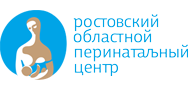 Привлекаются лучшие специалисты: реаниматологи, акушеры-гинекологи, смежные специалисты
Все осознают «вдруг» серьезность проблемы (проявленный «героизм»должны оценить по достоинству все:родственники, организаторы, эксперты и т.д.)
Привлеченные ресурсы должны перевесить «упущенные возможности».
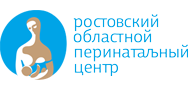 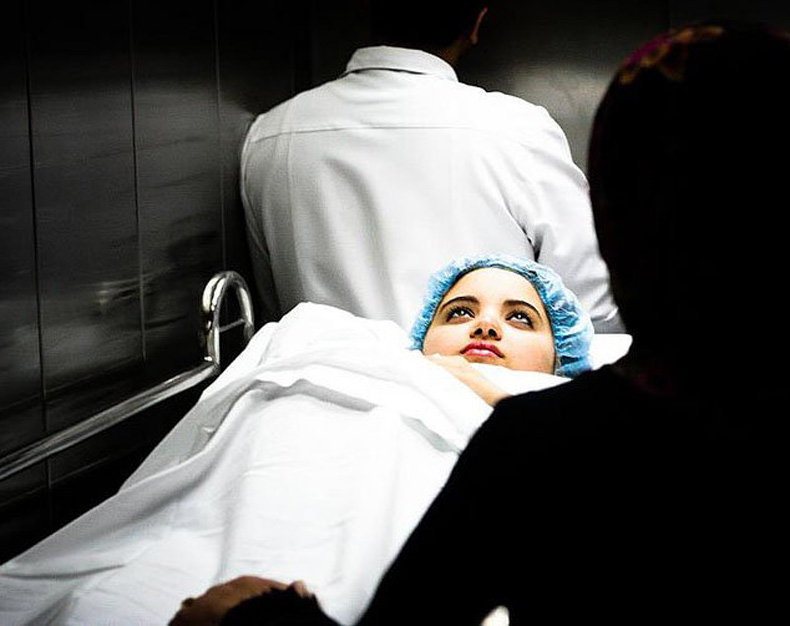 Материнская near miss
«…Maternal near miss это случаи, когда женщина была при смерти, но выжила после осложнения, случившегося во время беременности, родов или в течение 42 часов после окончания беременности…» 

(Souza J.P, Cecatti J.G. et al., 2009).
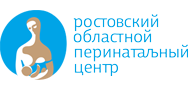 Неосложненная беременность, роды, послеродовый период
Здорова
Осложнение (заболеваемость)
Выздоровела
Выжила(критический случай)
Тяжелое осложнение(серьезная заболеваемость)
Осложнение,опасное для жизни
Летальный исход
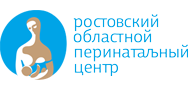 Почему надо изучать когорту «near miss» матерей?
С другой стороны, хотя врачи и чувствуют себя победителями в борьбе за жизнь этих пациентов, но, как ни парадоксально, пациенты near miss порождают гораздо больше судебных исков и официальных жалоб, чем в случаях с материнской смертностью.
С одной стороны, врачи – победители! Спасли женщину!
Соотношение случаев материнской смертности к near miss различается по регионам. Например, во Франции этот показатель составляет 1 : 19, в Лондоне – 1 : 118, в Индии – 1 : 6, в России 1:18
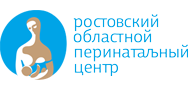 Парадоксы «near miss» матерей
Женщина выжила!
Проблемы только начинаются:
Состояние здоровья?
Утрата репродуктивной функции?
Врачи-победители! НО!!!!
Накопление дефектовв оказании помощипосле разрешения критической ситуации?
Колоссальные усилияпо спасению женщины
Рост недовольствародственников – жалобы, судебные иски…
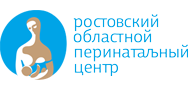 Почему повезло?
Попала в стационар соответствующего уровня
Сама во всем виновата
ПОВЕЗЛО
Лечением занималась команда компетентных специалистов
Виновата женская консультация
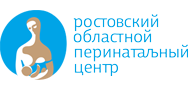 Правило трёх «Почему?»
Почему не использованы профилактические приемы по предотвращению случаев Near Miss?
Почему не выявлены(или их не было) ранние предикторы будущих грозных проблем?
Почему женщинаоказаласьв критическом состоянии?
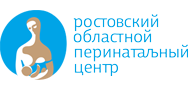 Правило трёх «Почему?»
Ответ на этот вопрос может дать только конфиденциальный независимый аудит
Почему женщина оказаласьв критическом состоянии?
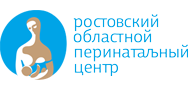 Правило трёх «Почему?»
По-прежнему отсутствуетподсчет факторов акушерского рискаили подсчет производитсяс их занижением
Почемуне выявлены(или их не было) ранние предикторы будущих грозных проблем?
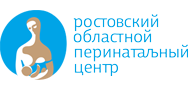 Правило трёх «Почему?»
Почемуне использованы профилактические приемыпо предотвращению случаев Near Miss?
Отсутствиеклинических протоколовили игнорирование протоколовпри их наличии
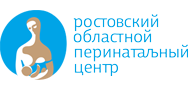 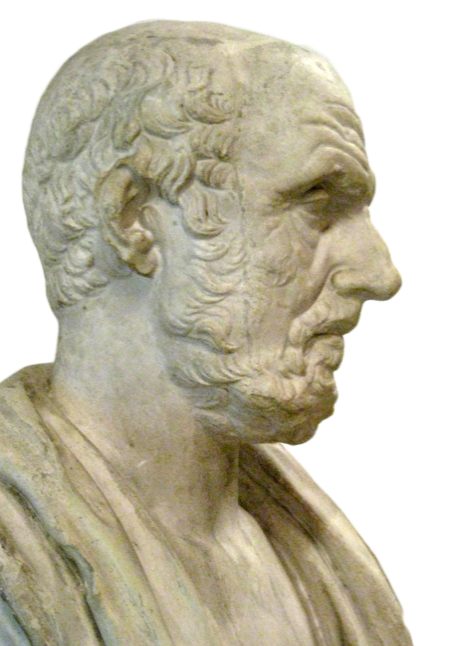 Гиппократ о профилактике:«Лечить нужно не только болезнь,но и противодействовать причинам,ее вызвавшим»
ОАГА (артифициальный аборт, самоаборт, неразвивающаяся беременность), экстрагенитальная патология, РХГ
Отсутствие выделения этой категории беременных
в особую группу риска
Нет профилактики неполноценной децидуализации
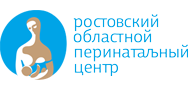 Заключение и рекомендации КИЛИ и клинического аудита
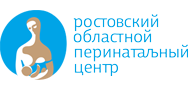 Заключение и рекомендации КИЛИ и клинического аудита
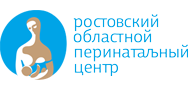 Заключение и рекомендации КИЛИ и клинического аудита
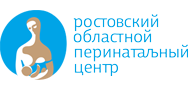 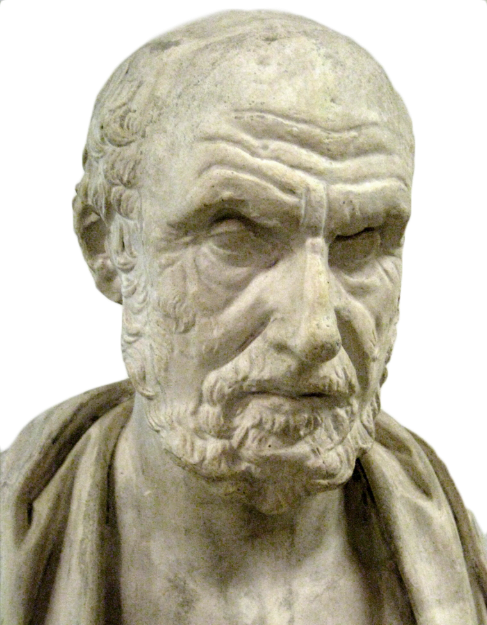 Гиппократ:«Думать, рассуждать, но не уметь делать – признак незнания, которое ведетк неверным результатам»
Работа экспертов страховых компаний
Поиск формальных причиндля штрафа
Отсутствие мотивациив выявлении системных дефектов
Работапо «разные стороны баррикад»
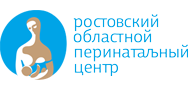 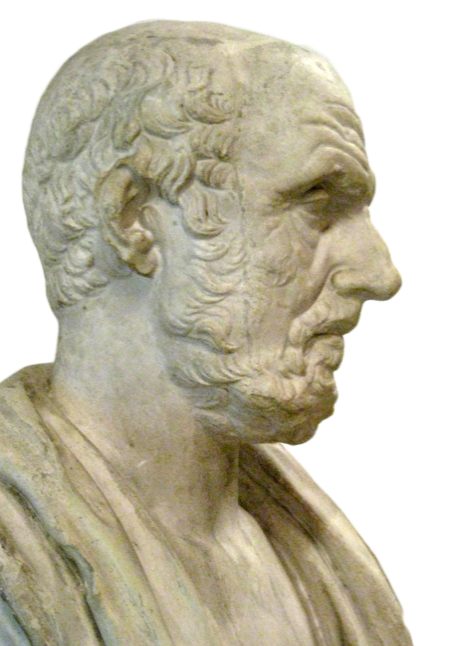 Гиппократ о предотвратимости репродуктивных потерь: «Ничего не происходит без причины.Но если что-то произошло,то можно быть уверенным,что для этого была причина»
Клинический аудит
Обеспечивает обратную связь с персоналом, способствуя принципам «командной работы»
Элемент обучения;не подразумевает наказания
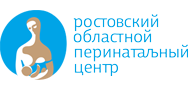 Классификация maternal near miss
ЗАПЛАНИРОВАННЫЕ (УПРАВЛЯЕМЫЕ)
АКУШЕРСКИЕ (НЕОТЛОЖНЫЕ)
ЭКСТРАГЕНИТАЛЬНЫЕ
ЯТРОГЕННЫЕ
ОРГАНИЗАЦИОННЫЕ
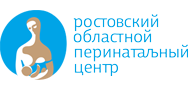 АКУШЕРСКИЕ (НЕОТЛОЖНЫЕ)Near miss
Недоучет или отсутствие подсчета факторов акушерскогои перинатального риска
Отсутствие профилактических мероприятий в 1 и 2 триместрахв группах риска
Игнорирование конституциональных особенностей беременной
Нарушение порядков оказания помощи согласно572 приказу
Полипрагмазия
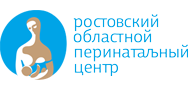 ЭКСТРАГЕНИТАЛЬНЫЕNear miss
Неэффективные мероприятияпо выявлениютяжелой ЭГЗи определение показанийк пролонгированию или прерыванию беременности
Устойчивое нежеланиеи формальное ведение беременных с ЭГЗ специалистами по профилю основного заболевания
Отсутствие координации акушеров со смежными специалистами по профилю основного заболевания
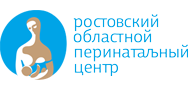 Запланированные (управляемые) Near miss
Сложностьв привлечении высококлассных смежных специалистов
Развитие критической ситуациидо запланированного родоразрешения
Недостаточность требованийк квалификации команды специалистов, призванных оказывать помощь
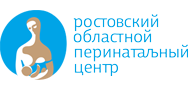 ЯТРОГЕННЫЕNear miss
ОРГАНИЗАЦИОННЫЕNear miss
Оказание помощина уровне,не соответствующем прогнозируемым осложнениям
Запрещенные приемы
Акушерская агрессия
Окситоциновый «террор»
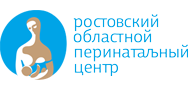 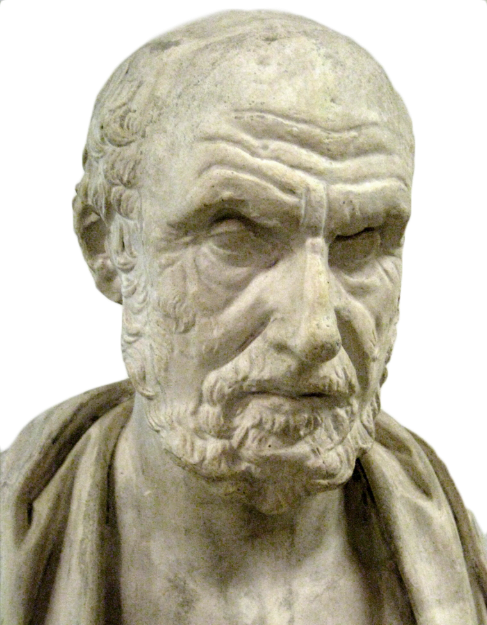 Гиппократ о принципах клинического аудита:«Унижать хорошее и насмехаться над тем,что неверно, свойственно только тем,кто сам не смог добиться совершенства»
Ни одна материнская смертьили смерть ребенкане должны происходить зря – из каждого случаядолжен быть извлечен урок!
Цель клинического аудита –в коллегиальном разборе клинического случаяв доброжелательной атмосфере.
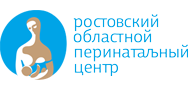 Парадигма современной перинатальной медицины
Плодкак пациент
ПРЕДИКЦИЯ
ЭКСТРЕННАЯ МЕДИЦИНА «ПЕРИНАТАЛЬНЫХ КАТАСТРОФ», ДЕЙСТВУЮЩАЯ В РЕЖИМЕ МЧС
ПРОФИЛАКТИКА
ПЕРСОНИФИКАЦИЯ
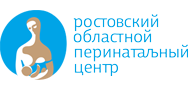 Распределение пациенток ПЦ РО согласно новой классификации near-miss
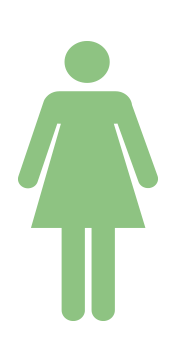 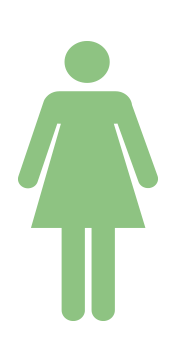 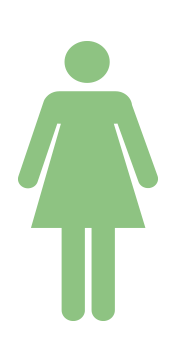 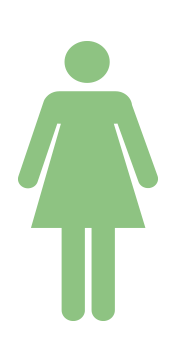 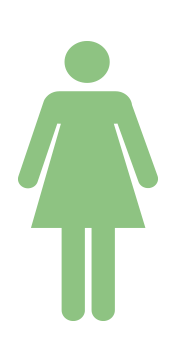 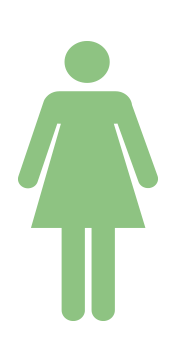 ЗапланированныеСлучаи near-miss (89)
62%
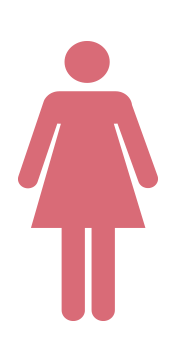 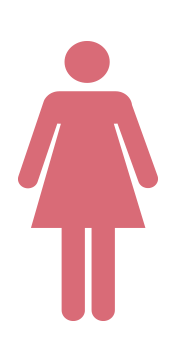 АКУШЕРСКИЕСлучаи near-miss  (36)
25%
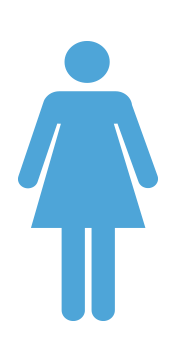 ОРГАНИЗАЦИОННЫЕСлучаи near-miss (18)
13%
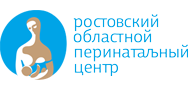 Частота случаев материнских near-miss
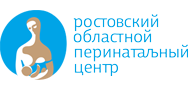 Массивная кровопотеря в структуре near-miss
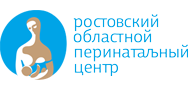 Количество повторных оперативных родоразрешенийв Перинатальном Центре Ростовской области в 2011-2014 гг.
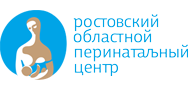 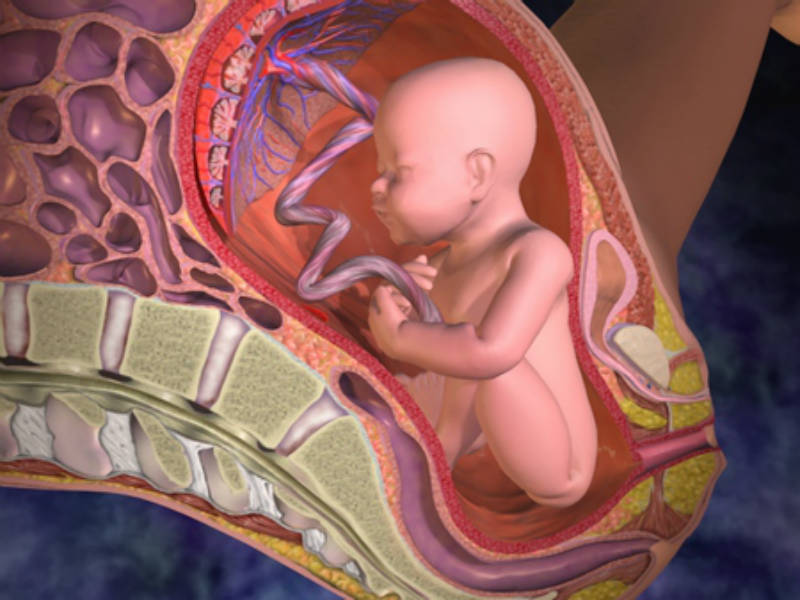 С 2011 по 2014 год частота случаев placenta accreta увеличилась в 2,6 раз.
Частота placenta accreta:
2011 г.	1 на 392 КС;
2012 г.	1 на 253 КС;
2013 г.	1 на 179 КС;
2014 г.	1 на 149 КС.
Объем кровопотери при КСу беременных с placenta accreta составил 1800 – 32000 мл; 

В 29% случаев потребовалась трансфузия 10 и более доз эритроцитсодержащих сред.
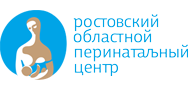 Тяжелая преэклампсия в структуре near-miss
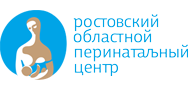 Структура материнских случаев near-missв ПЦ РО в 2014 году
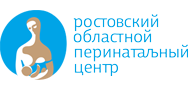 Распределение пациенток в зависимости от ИМТ
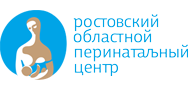 143
Не наблюдались в ПЦ
Сопровождение врачами ПЦ
94
49
Пребывание в ОРИТ – максимально 9 дней
Эритроцит содержащие среды – максимально 7 доз
Тромбоцит содержащие среды – максимально 5 доз
СЗП – максимально 25 доз
Пребывание в ОРИТ – максимально 4 дня
Эритроцит содержащие среды – максимально 3 дозы
Тромбоцит содержащие среды – максимально 2 дозы
СЗП – максимально 8 доз
Стоимость леченияв 2,8 раз больше
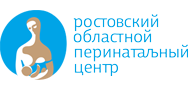 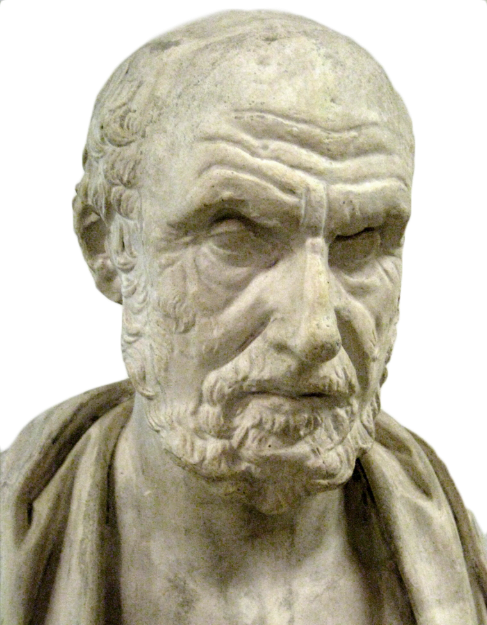 Гиппократ:«Только тот, кто имеет обширные знания признаков, может приступить к лечению»
Привычка работать«по старинке», «как все»
Профессиональная некомпетентность
косность и консерватизмв работе
нежелание учитьсяи совершенствоватьзнания и умения
Врачебные ошибки
Акушерская агрессия
Неудовлетворенность пациентов качеством медицинской помощи
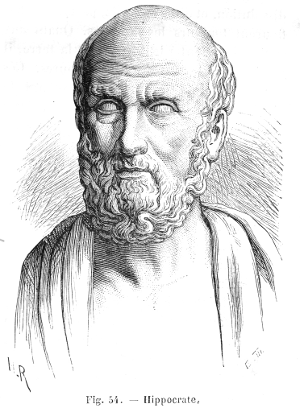 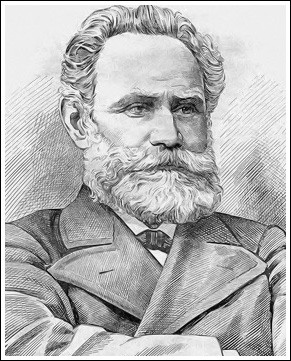 «Любое излишество противно природе»
“…когда я вижу рецепт, содержащий пропись трех и более лекарств,я думаю: какая темная сила заключена в нем!”
Гиппократ
И.П. Павлов
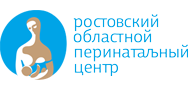 Российское исследование А. Стриженок, 2005
Обследовано 543 беременные женщины.
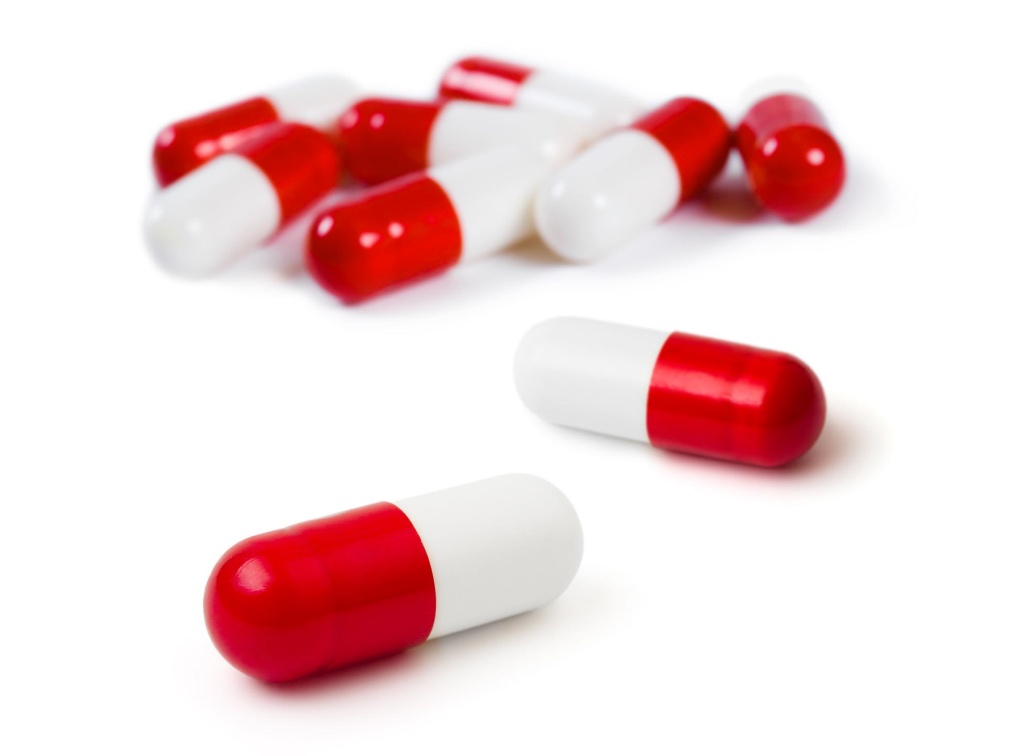 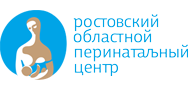 Пример полипрагмазии
в Родильном доме N Ростовской области
В ПОСЛЕОПЕРАЦИОННОМ ПЕРИОДЕ РОДИЛЬНИЦА ПОЛУЧАЛА 21 ПРЕПАРАТ!!!
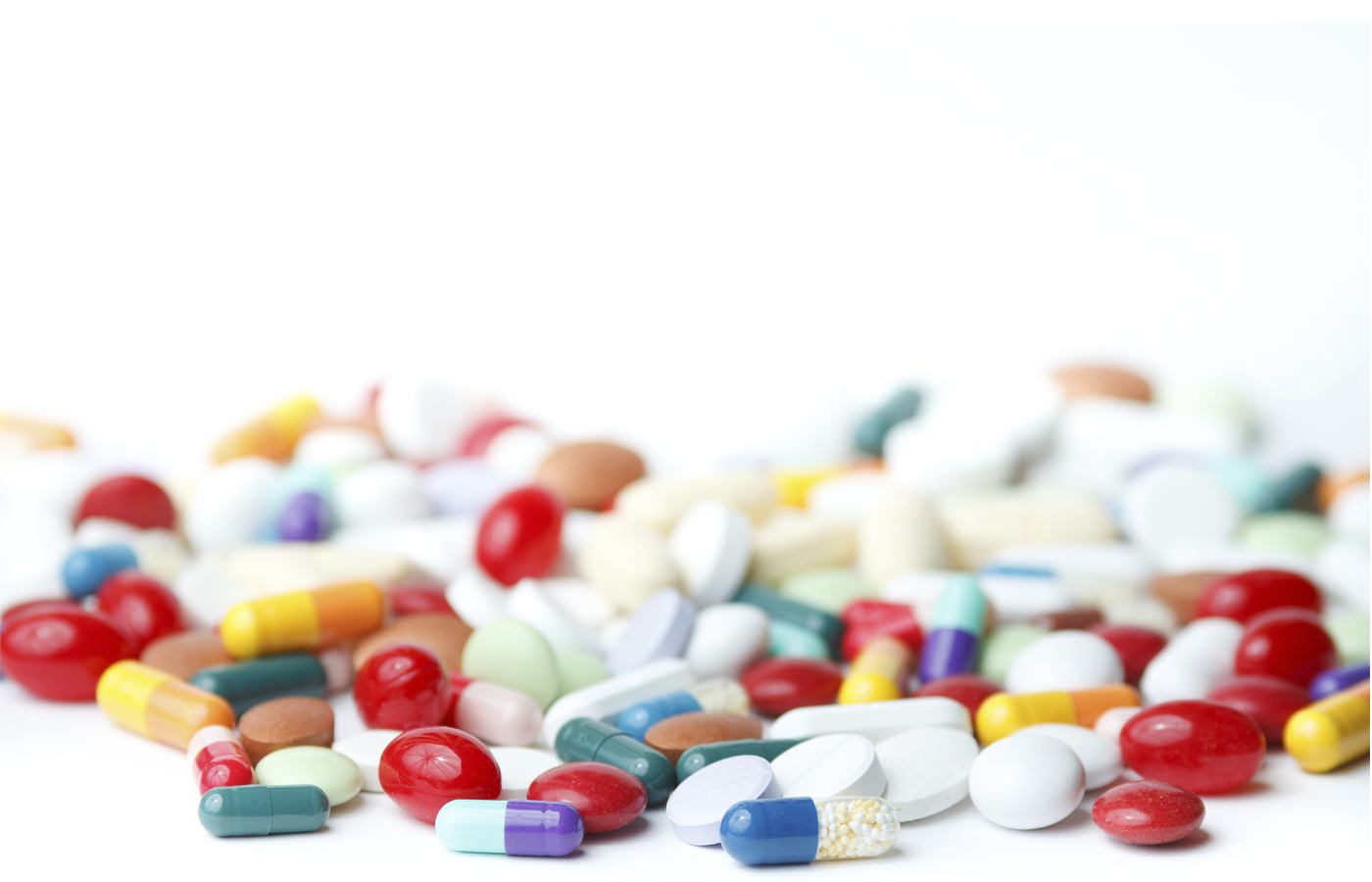 р-р Инсулина 6 ед+р-р KCl 4%-30,0 +Глю 5%-400мл №2MgSo4 25% 5,0 + Аск.к-та 5%-6.0+ 400 физ №2Р-р рингера 400 вв кап №2Метрогил 100Х3рд №2Метронидозол таб 2х2рд 5 днейОкситоцин 1.0х2рд в/м №5Долак 2.0 х 2рд вм №3Анальгин 50% 2.0х2рд вм 7днейДимедрол 1.0х2рд вм 7 днейМетоклопрамид 2.0х2рд вм №2Прозерин 0.5 №2 чз 30 мин на 3 суткиРеланиум 2.0 вм на ночь 1рд №2Аспирин 0.5 т 1рд, Бифидумбактерин, БромкриптинФлуканозол 150мг однократно на 3 суткиР-р CaCl 1% 200 вв кап №2Фенибут 1т 2рд №4
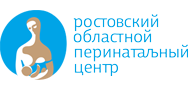 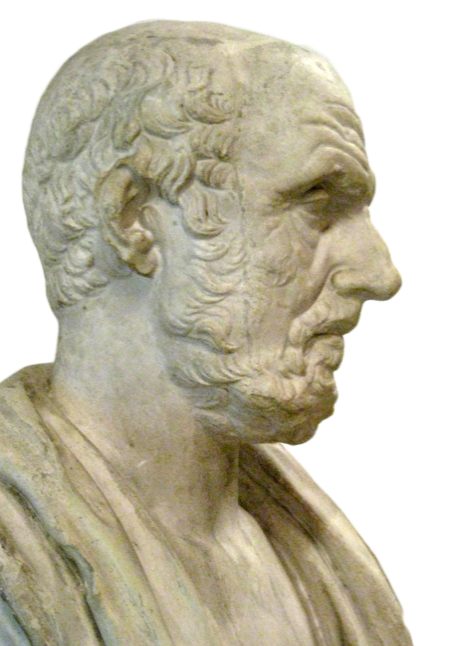 фармакотерапияс позиций доказательной медицины
Фармакотерапияпри беременности
Гиппократ о принципахдоказательной медицины:
«Всякое утверждение,основанное на болтовне,обманчивои опасно»
“non nocere”не навреди!
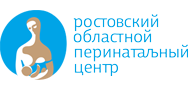 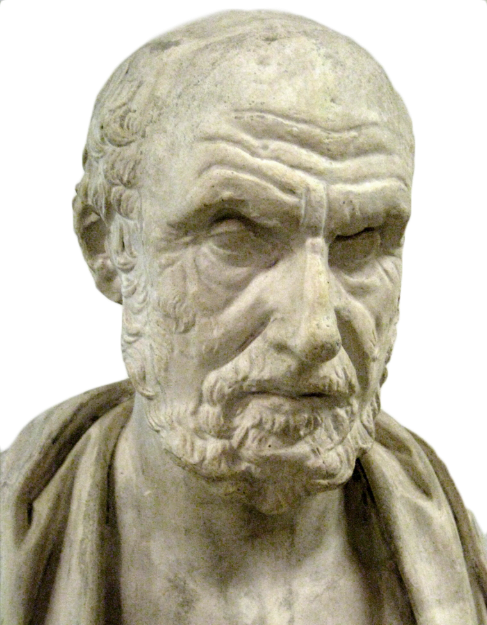 Гиппократ о полипрагмазии:«Не нужно делать ничего лишнего,исходящего из домыслов и фантазий»
Антибактериальная 
терапия
Нарушение естественного биоценоза влагалища
ПРПО, 
преждевременные 
роды
Колонизация патогенными анаэробами
КОЕ ≥ 10⁵!!!
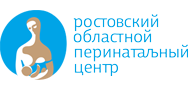 [Speaker Notes: У каждой 2ой здоровой женщины репродуктивного возраста в содержимом влагалища можно выделить гарднереллы и кандиды, у каждой четвертой — кишечную палочку, у каждой пятой — микоплазмы. Если КОЕ этих возбудителей не превышает 105, а КОЕ лактобактерий составляет более 107 и при этом нет клинических проявлений воспаления, то женщина считается здоровой и ни в каком лечении не нуждается.]
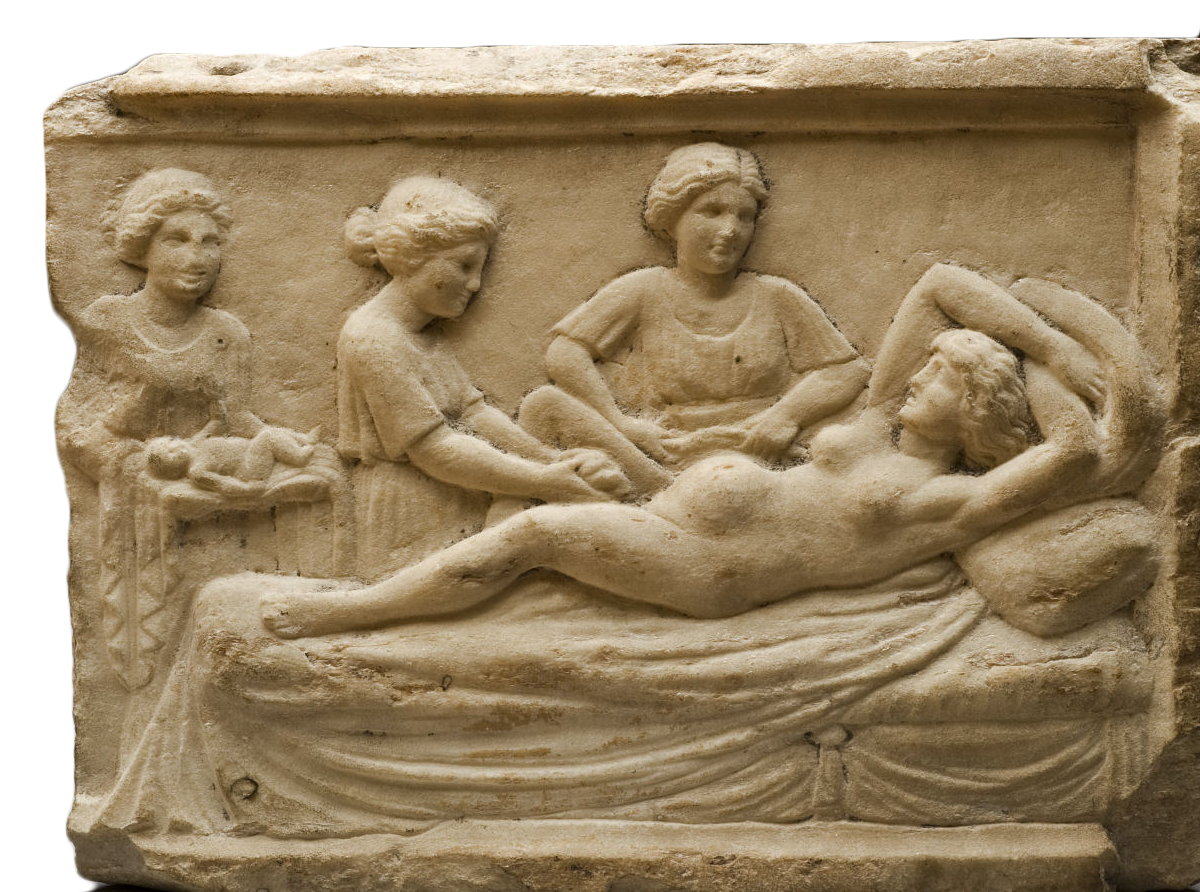 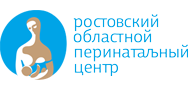 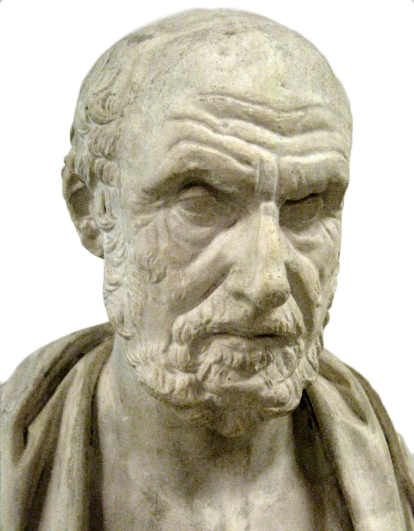 Гиппократ о перинатальноймедицине: 
«Медицинадолжна бытьсообразнас природой»
Уход от полипрагмазии
Совместное пребываниев родильном доме
Партнерскиероды
при беременности,в родах и в послеродовом периоде
«Цивилизованное» акушерство
Исключительногрудноевскармливание
Ранняя выпискаиз родильного дома
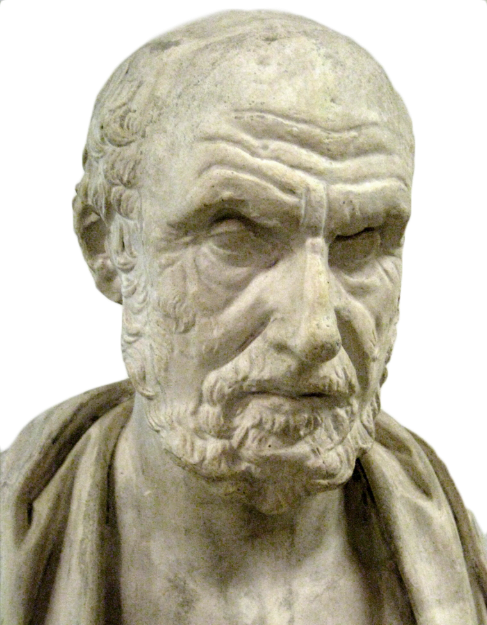 Гиппократ о перинатальной медицине:«Всякое мастерство, искусство и знаниеберут начало в природе»
В настоящее время по предложениюФранцузской ассоциации акушеров-гинекологовв Европейском союзе рассматривается вопросо лишении права врача заниматьсяакушерской практикой во всех странах сообщества,если он заявит о применении им Кристеллеровского пособия.
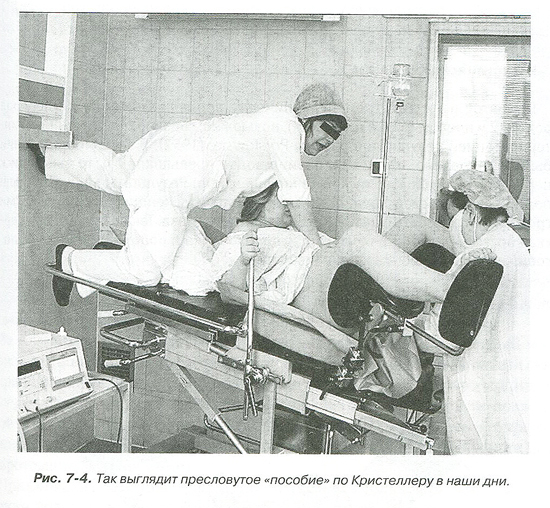 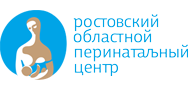 Гиппократ о наших гостях:
«…всегда обращают внимание на истинув том предмете,который им хорошо известен.Таковы мудрецы…»
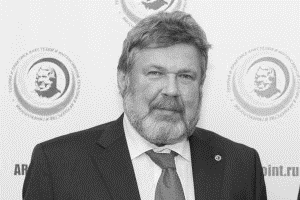 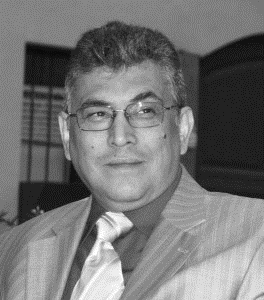 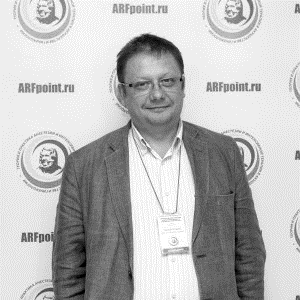 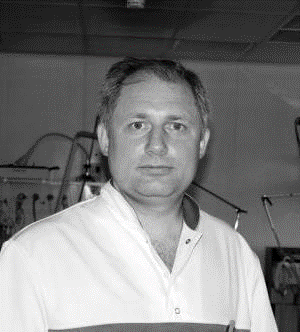 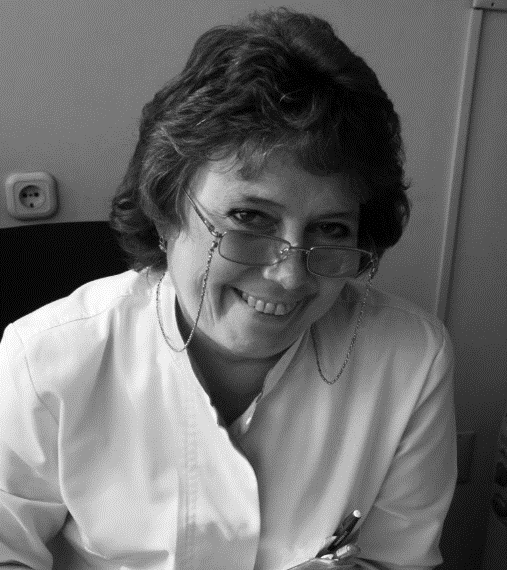 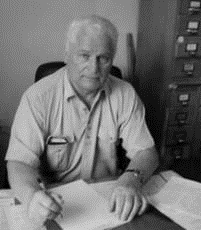 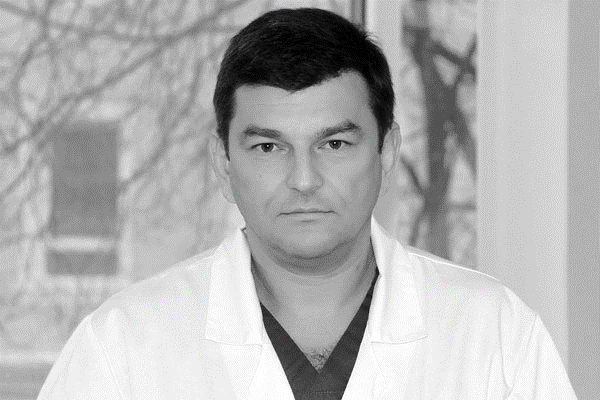 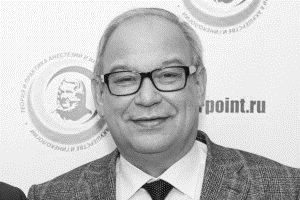 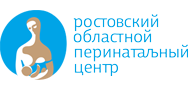